Российское сыроделие в условиях
экономического кризиса и продления анти-санкций

The Russian cheese industry under conditions of economic crisis and prolonged anti-sanctions

Ульрих Маршнер, ООО «Хохланд Руссланд»
RSPMO Conference/Sochi/Ulrich Marschner
1
Данная презентация отражает мнение автора и не может считаться официальным мнением компании «Hochland SE» и/или ООО «Хохланд Руссланд».
RSPMO Conference/Sochi/Ulrich Marschner
2
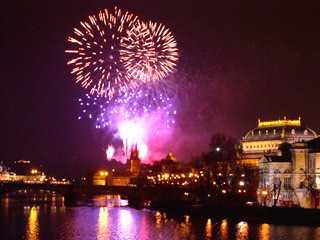 Статус Хохланд Руссланд
Поздравляем РСПМО с пятнадцатилетием и ТК-470 с десятилетием работы на благо российской молочной промышленности
28.01.2012
3
Distributors Meeting February 2012/U. Marschner
Агенда
Экономика в мире и в стране 
Молочный рынок в мире
Молочный рынок в России
Российский сырный рынок, сыроделие и антисанкции 
«Угадай мелодию»
«Сам себе режиссер»
RSPMO Conference/Sochi/Ulrich Marschner
4
Экономика и политика
Фундаментальные причины кризиса 2008/2009 гг. преоделены не были
Кажущееся процветание некоторых экономик (США, Германия) – зыбкое
Двигатель роста мировой экономики – Китай – дает сбои. Вслед за ним вниз идут экономики других развивающихся стран.
ЕС борется с самим собой и не может называться островом стабильности.
Наблюдается рост политической нестабильности во многих регионах мира, которая отчасти преднамеренно провоцировалась и использовалась в целях глобального передела зон экономического доминирования, ослабления других государств и регионов.
Ситуацию в России и вокруг России нужно рассматривать именно в этом контексте.
RSPMO Conference/Sochi/Ulrich Marschner
5
Экономика и политика
На южном фланге Европы (ЕС и России) возникла сплошная полоса нестабильности, приводящая к дополнительному экономическому ослаблению европейских государств.
Россия приближалась к кризису весь 2014 год и вступила в острую фазу осенью.
Слабый рост мировой экономики и освоение новых источников энергии (сланцевые нефть и газ), прежде всего в США, обрушили цены на нефть.
Мы имеем
падение валового внутреннего продукта (ок. 3 – 5 процентов по году)
падение промышленного производства
резкое удорожание денег и, соответственно, усиление кредитного и инвестиционного «заторов» 
падение реальных доходов населения в условиях высокой общей и продуктовой инфляции, а соответственно падение платежоспособного спроса и оборота розничной торговли.
Западные санкции обострили сиуацию, но не являются первопричиной.
Быстрый выход из кризиса не предвидится. По прогнозам реальные доходы населения восстановятся на уровне 2014 г. не раньше чем в 2018 г.
RSPMO Conference/Sochi/Ulrich Marschner
6
Молочный рынок в мире
С мая 2014 г. – после двух лет рекордно высоких цен –  цены на молоко и молочные продукты в мире начали падение.
Этот процесс пока продолжается. При этом по-прежнему растет количество сырого молока во многих экспорто-ориентированных регионов, хотя темпы роста уже замедлились (прирост в первом полугодии 2015 г. составляет 1,5 млн. против 5,9 млн. т в 2014 г.)
Падение цен на молочные продукты, торгующиеся по всему миру (сыры, масло, сухое молоко) опережает падение цен на сырое молоко.
Если, к примеру, цена на молоко в Германии ок. 28 Евроцента, то сырьевая стоимость молока (если пересчитать, по каким ценам можно продать сыр/масло/СОМ, сделанные из этого же килограмма молока) составляет всего лишь 23,7 Евроцентов).
Причины:
слабый спрос в Китае
резкое снижение импорта в России.
снятие молочных квот в ЕС с апреля 2015 г.
RSPMO Conference/Sochi/Ulrich Marschner
7
Молочный рынок в мире
RSPMO Conference/Sochi/Ulrich Marschner
8
Молочный рынок в мире
В середине 2016 г. я ожидаю выход из этапа низких цен при сокращении производства молока.
Если на это наложатся погодные аномалии (ожидается в Океании Эль ниньо хуже, чем в 1997/1998 гг., что может привести к засухе в Новой Зеландии – крупнейшем экспортере молочной продукции), то шоковое повышение цен возможно.
RSPMO Conference/Sochi/Ulrich Marschner
9
Молочный рынок в России
Цены на молоко в РФ в течение 2014 г. не следовали динамике мировых цен и оставались на высоком уровне.
Цены в 2015 г. начали падать где-то в конце апреля, но все равно чуть выше 2014 г.
При этом уже в 2014 г., но особенно в 2015 г. молока хватало всем.
Это вызвано не большим ростом молока, а слабой динамикой производства цельномолочки в 2014 и 2015 гг., на которую дополнительно наложились все эффекты кризиза.
С  осени 2014 г. мы видим два противоположных эффекта – кризис и антисанкции.
Кризис привел к общему спаду спроса на молочную продукцию и может называться основным фактором, влияющим на молочный рынок.
Антисанкции привели к «очистке» российского сырного рынка от 200 000 – 250 000 т импортных сыров в годовом исчислении.
Импорт с момента введения санкций упал сначала на 60, а потом на 80 – 85 процентов.
С введением санкций на сыры-аналоги (с растительным жирами) и резким ограничением импорта безлактозных сыров он упадет до 5 – 10 процентов.
RSPMO Conference/Sochi/Ulrich Marschner
10
Молочный рынок в России
Белоруссия не внесла существенный вклад в компенсацию отпавшего объема по сырам.
Если сравнить отечественное производство плюс  импорт в период январь – июнь 2014 г. с тем же периодом 2015 г. мы имеем падение общего наличия сыра на российском рынке на 90 000 т или на 22 процента.
Иными словами, мы имеем соответствующее падение потребления на душу населения.
При этом производство сыров и сырных продуктов в РФ выросло на 28 процентов, видимо, прежде всего за счет лучшей загрузки существующих мощностей.
Но темпы роста производства в РФ сыров и сырных продуктов несмотря на дальнейшее падение импорта падают.
Нет у меня ощущения дефицита сыров на рынке. Можно, наверно, сделать вывод о том, что кризис «компенсировал» сырный недобор
RSPMO Conference/Sochi/Ulrich Marschner
11
Молочный рынок в России
RSPMO Conference/Sochi/Ulrich Marschner
12
Молочный рынок в России
RSPMO Conference/Sochi/Ulrich Marschner
13
Молочный рынок в России
Что мы имеем еще:
изменение географии, качества импортных сыров
сужение предлагаемого ассортимента сыров
небывало высокие цены на сыры
рост импортных сыров-аналогов, так как их таможенные коды до августа 2015 г. не подпадали под санкции
опережающий рост производства сыров-аналогов/сырных продуктов в РФ
рост фальсификата
падение репутации сыров у потребителей за счет деградации их качества и роста сырных продутов
Что мы не имеем:
предсказуемости дальнейшего развития
условий для коренной модернизации сырной отрасли в целом (из-за непредсказуемости развития, нехватки кредитных ресурсов, сохранения структурного дефицита молока и низкого платежоспособного спроса)
RSPMO Conference/Sochi/Ulrich Marschner
14
«Угадай мелодию»
В условиях всеобщей волатильности сложно прогнозировать дальнейшее развитие.
Что я думаю:
2016 г. не будет годом окончательного выхода из кризиса.
Подъем объема производства сыров в РФ преждевременно называть окончательным по нескольким причинам:
он достигнут в условиях продуктового эмбарго, который не будет вечным. Снятие или смягчение эмбарго опять столкнет сыроделие с мировым рынком
он не подкрепляется коренной модернизацией сыроделия
он мог случиться, так как динамика цельномолочки – основного потребителя сырого молока слабая в связи с экономическим кризисом.
как только будет расти потребление цельномолочной продукции, сырьевая база для сыроделия сузится и производство сыров упадет за счет дефицита сырья и дальнейшего роста цен
парадокс, но факт: экономический кризис в сочетании с антисанкциями дали сыроделию шанс подняться.
RSPMO Conference/Sochi/Ulrich Marschner
15
Угадай мелодию
В то же время кризис не стимулирует развитие производства сырого молока как со стороны спроса на молочную продукцию, так и со стороны инвестиционных возможностей.
Без обеспечения должного качества как базовых, так и вновь разрабатываемых/копируемых сортов сыров российское сыроделие будет легкой добычей импортных сыров, как только те опять попададут на российский рынок.
RSPMO Conference/Sochi/Ulrich Marschner
16
Сам себе режиссер
В условиях плохой видимости идти слишком быстро опасно.
Нужно осознать, что без обеспечения должного качества резкое наращивание объемов производства будет весьма временным.
Отдавать приоритет базовым сортам сыров, чтобы не распылять технологические ресусры (см. выше).
Целесообразно иметь и поступательно реализовывать разумную (точечную) инвестиционную программу, нацеленную на оптимизацию процесса производства, замену изношенного оборудования.
Проводить разумную ценовую политику, не отпугивающую потребителей от потребления сыров.
RSPMO Conference/Sochi/Ulrich Marschner
17
Дорогу осилит идущий!

Благодарю Вас за внимание.
RSPMO Conference/Sochi/Ulrich Marschner
18